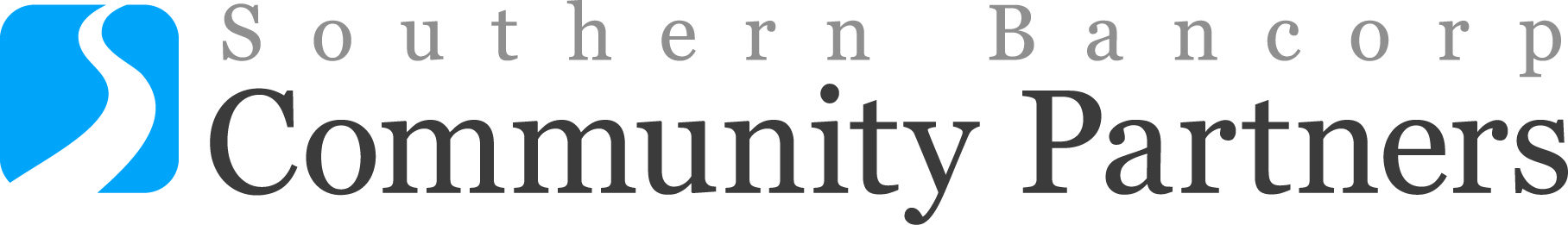 presents
Know Your Credit Report
Financial Education SeriesVolume 1– Updated October 2015
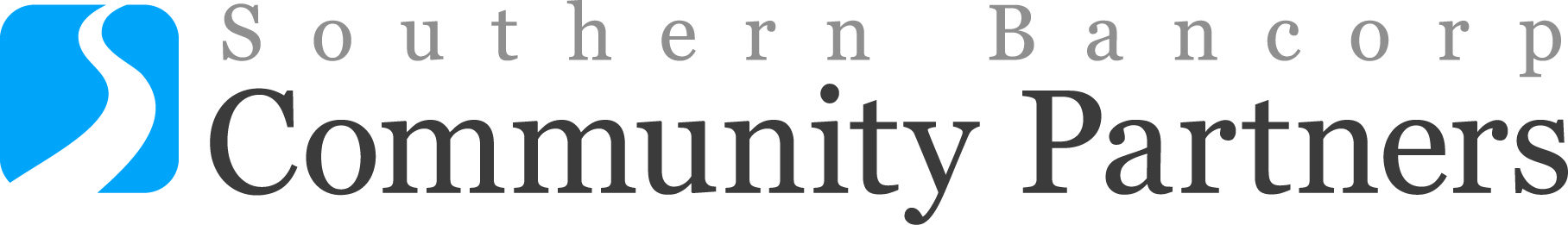 Know Your Credit Report
Purpose
Know Your Credit Report will teach you how to order, read and understand your credit report. 
It will also provide tips in correcting simple errors you may find.
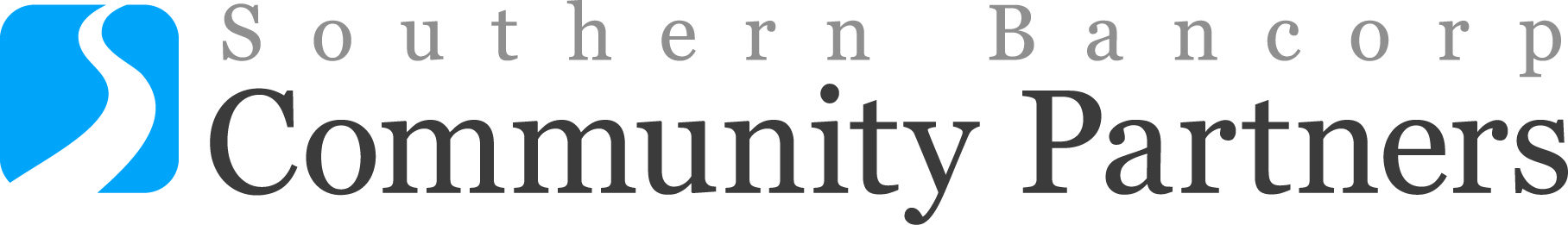 Know Your Credit Report
Handouts
Sample Credit Reports
Credit Release Authorization Forms
Kroll Factual Data
Dispute Letters
Debt Validation
Credit Report Review Form
Tips for Correcting Errors
Annual Credit Report Request Form
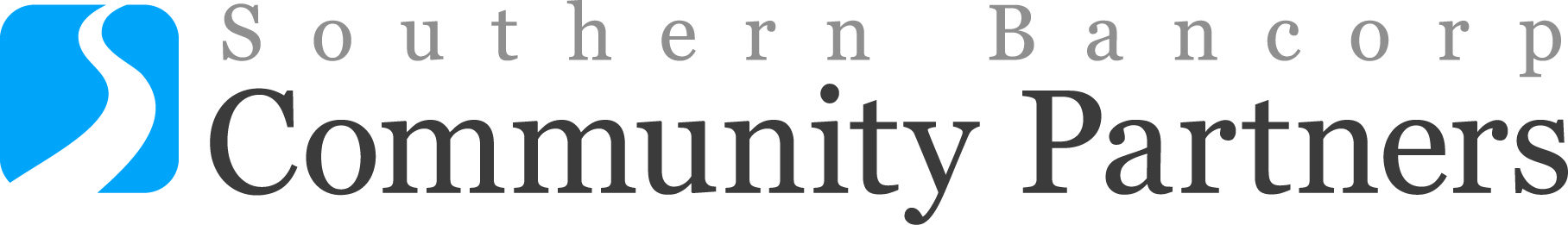 Know Your Credit Report
Ordering and Reading
Ordering/reading a credit report will help determine if all of the information is:
accurate
belongs to customer
[Speaker Notes: The first step in working on credit report is ordering and reading a credit report.]
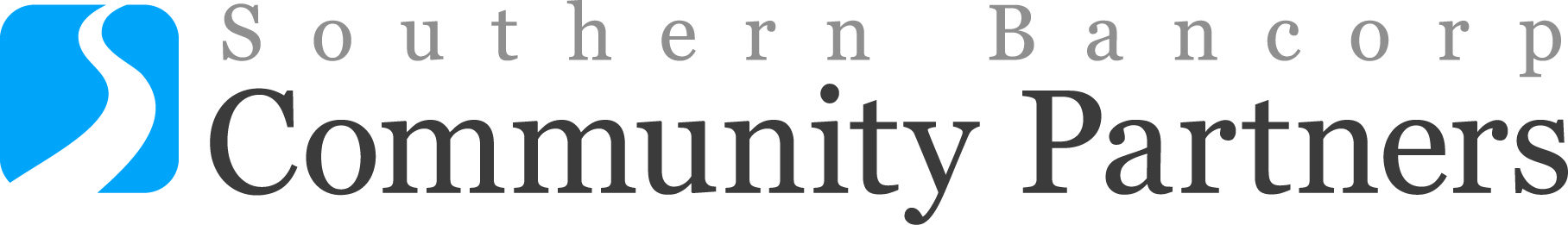 Know Your Credit Report
Ordering Process
Step One: visit www.annualcreditreport.com

Step Two: Click either of the following links. 
			      or

Which will take you to…
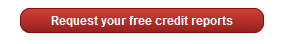 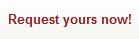 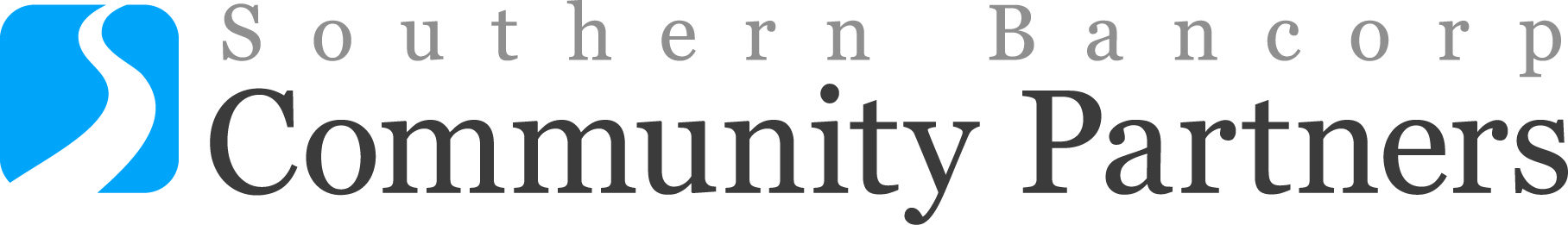 Know Your Credit Report
Ordering Process
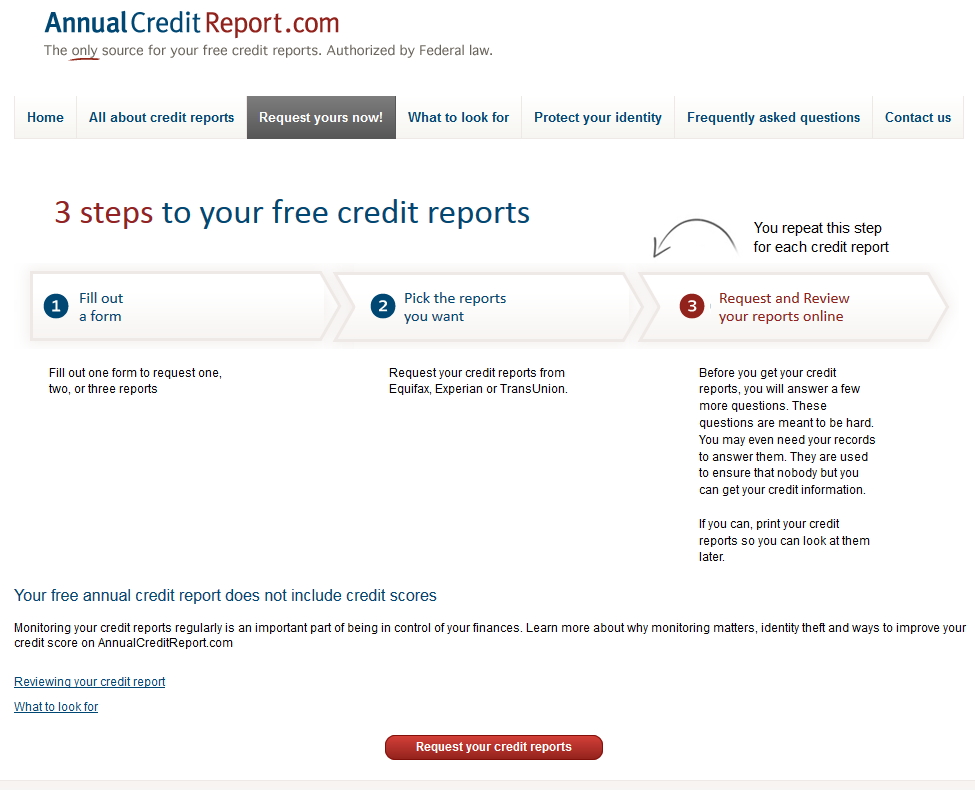 Click the “Request your credit reports button.”
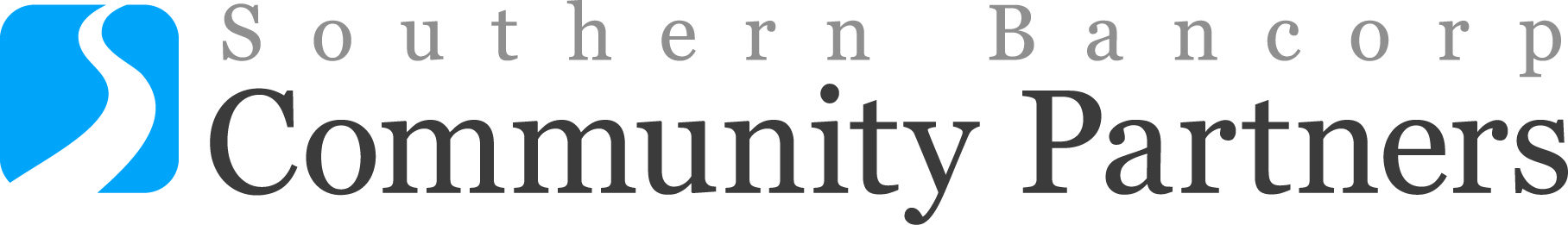 Know Your Credit Report
Ordering Process
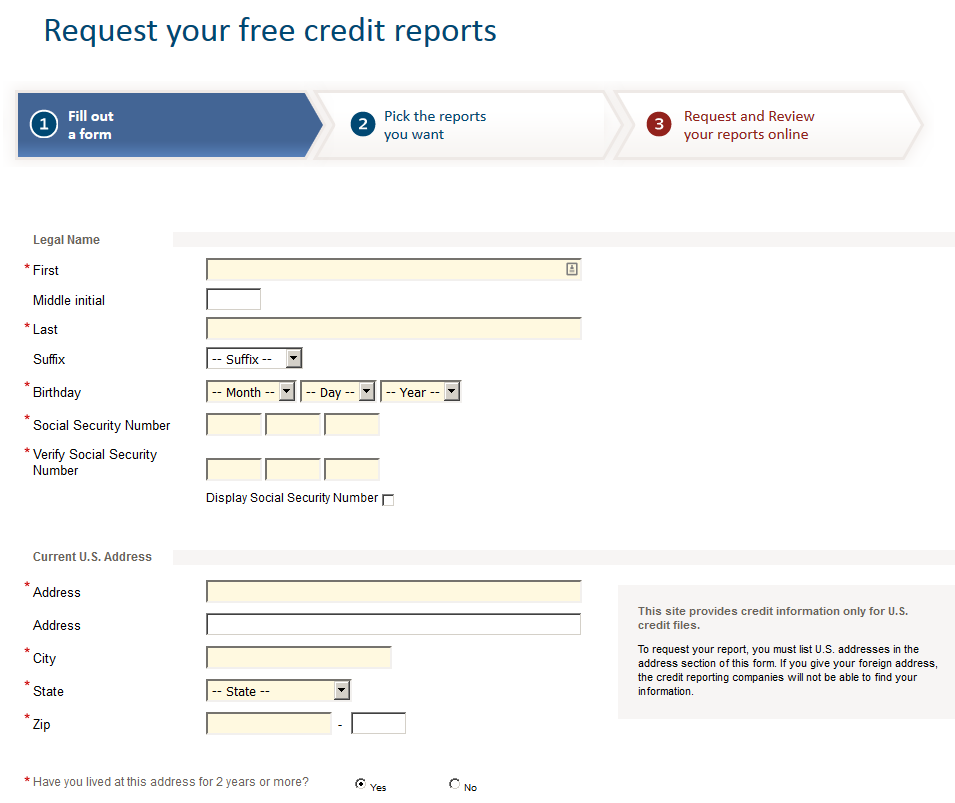 Step Three: Complete the form.
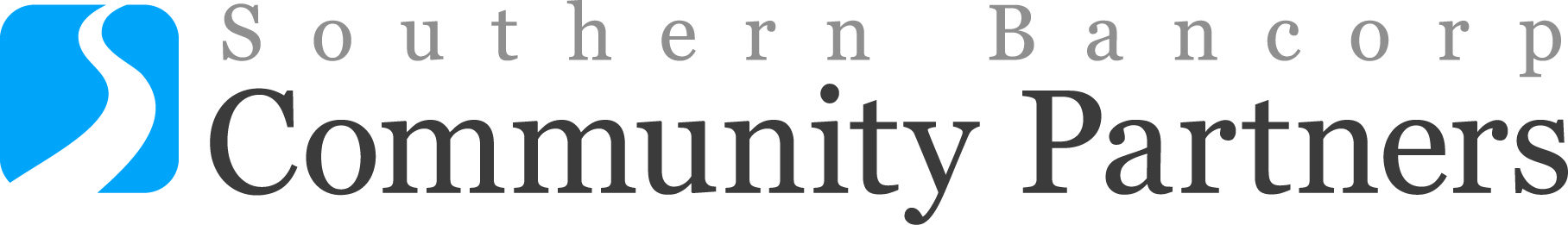 Know Your Credit Report
Ordering Process
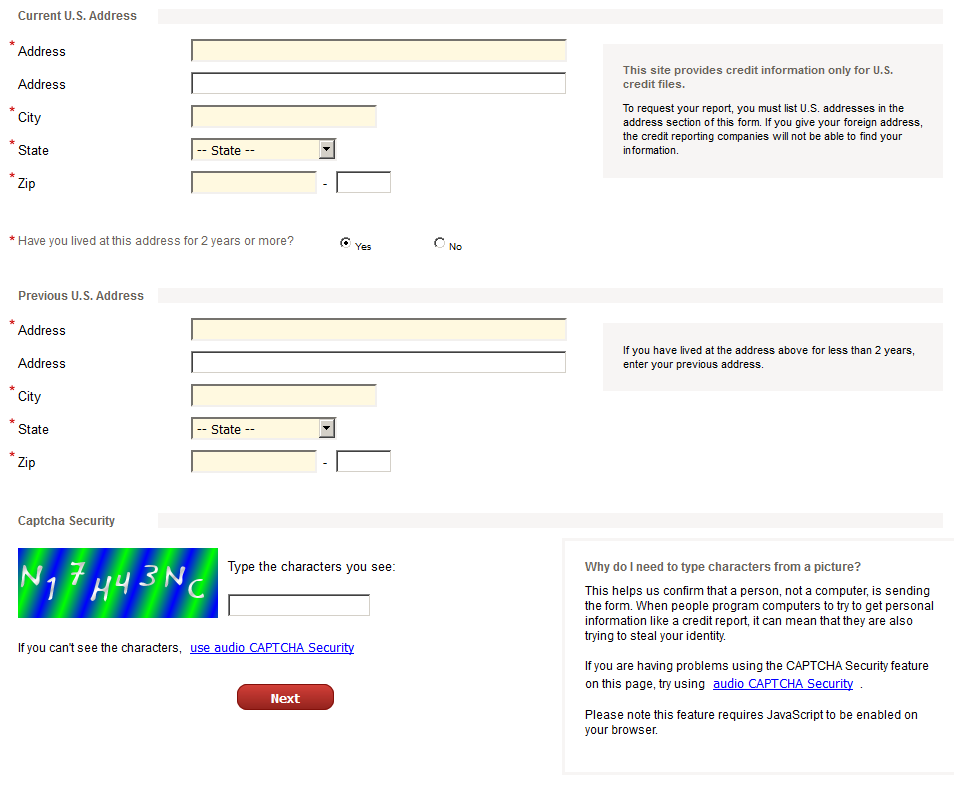 [Speaker Notes: Completing this screen will take you to another screen that will verify your customer’s information.  The system will ask some identifying questions.  It is therefore important that the customer is available to answer those questions accurately.  Questions answered incorrectly will result in the system denying access to the credit report.

If access is denied on the online option, you can provide customer with an option to mail a request in to order the credit, using the annual credit report request form.  This option might take anywhere between 30-45 days before customer receives the credit report.]
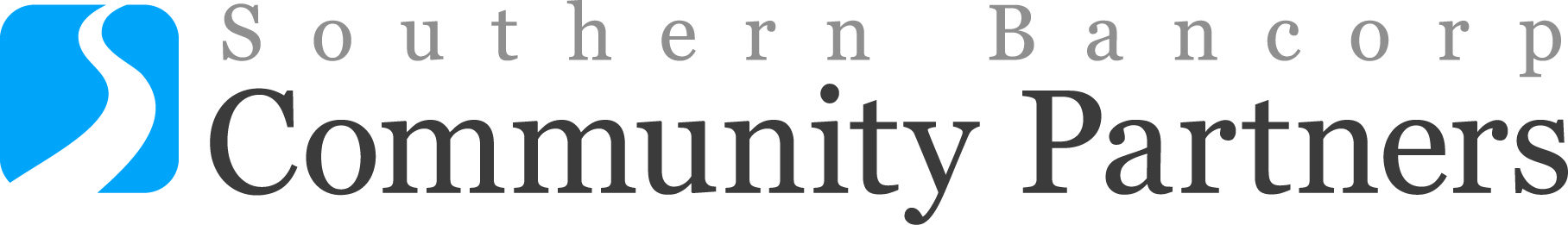 Know Your Credit Report
Ordering Process
Step Four: Select your report.
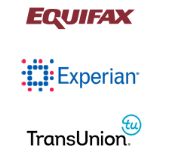 [Speaker Notes: Notes:  customer are able to order their credit report (no score) once a year
Customer has the option of ordering all three credit report at the same time 
	in this case, customer will have to waiting a full 12 months before they can order again

Or customer can order one credit report per quarter.

These options will depend on what the customer is trying to do.  For example, if a customer is trying to purchase a big ticket item, it might be prudent to have all three reports at the same.

Caution:  Just because errors on one credit report is corrected, does not mean that error is corrected on the others.]
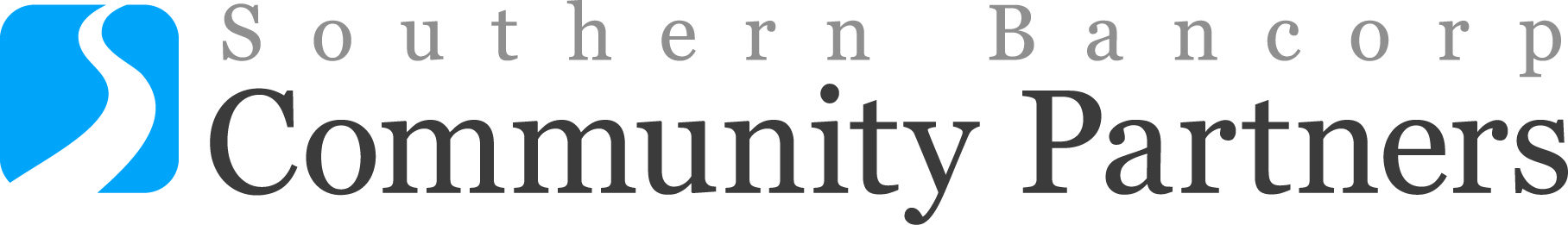 Know Your Credit Report
Credit Report Information
1. Identifying information, including: 
Name 
Social Security Number (SSN) 
Current and previous addresses 
Telephone number 
Birth date 
Current and previous employers
[Speaker Notes: The reports from each of the credit agencies look different, but generally contain the same basic information. 

Reading credit report entails looking over the report with the customer, and verifying contained in the report.  We are doing this with the customer to ensure that information contained in this report is accurately, and it belongs to the customer.  A credit report might contain accurately information but that information might not belong to the customer sitting with you.

Example.

Notes:  With experian, the current and previous addresses, SS#, date of birth and employer information are located on the last page of the report.

The only time an employer appears on the credit report is, if that employer ordered the credit report during the hiring process.]
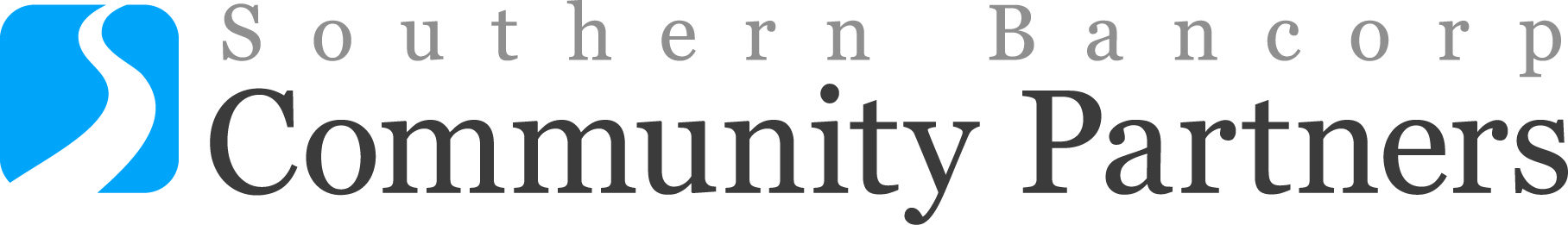 Know Your Credit Report
Credit Report Information
2. A credit history 
3. A list of inquiries  
Those that do not affect a credit score. (soft pull)  
Those that do affect a credit score. (hard pull)
[Speaker Notes: Credit history, refers to all tradelines, open, closed current and delinquent accounts on a credit report.  The history is what makes the credit report

The inquiries section of the credit report contains a list of everyone who accessed the credit report within the last two years
including voluntary inquiries spurred by your own requests for credit and inquiries from lenders and other companies you authorized to order your credit report. 
	Inquiries as a result of a request made by the individual will not influence your credit score.  
	But, inquiries from lenders and potential creditors can be a factor in the credit score.]
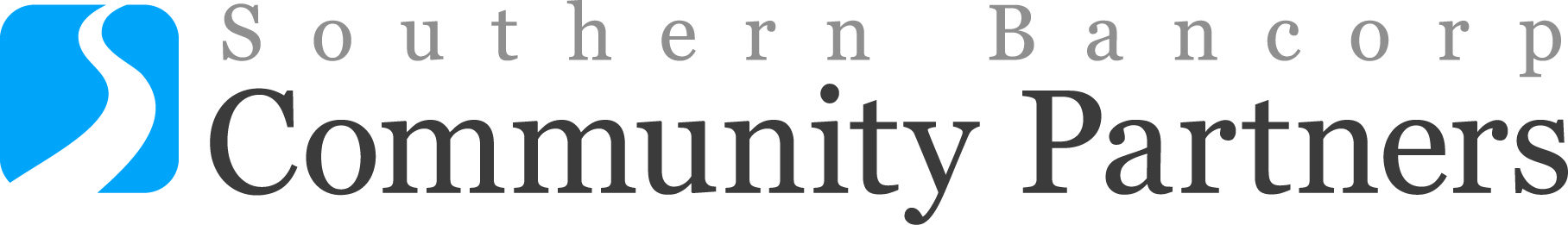 Know Your Credit Report
Credit Report Information
4. A public record, for example:
bankruptcies 
foreclosures 
tax liens
civil judgments
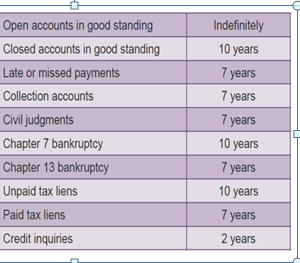 [Speaker Notes: These items can stay on ones credit report from 7-10 years

State Tax lien can include: income taxes, property taxes, and unemployment overpayment
7 years, starting from the last date of activity
Civil Judgment is when any of your creditors (medical, phone, utilities, credit card, landlords, apartment complexes etc. companies) files lawsuit against the customer due to non payment.]
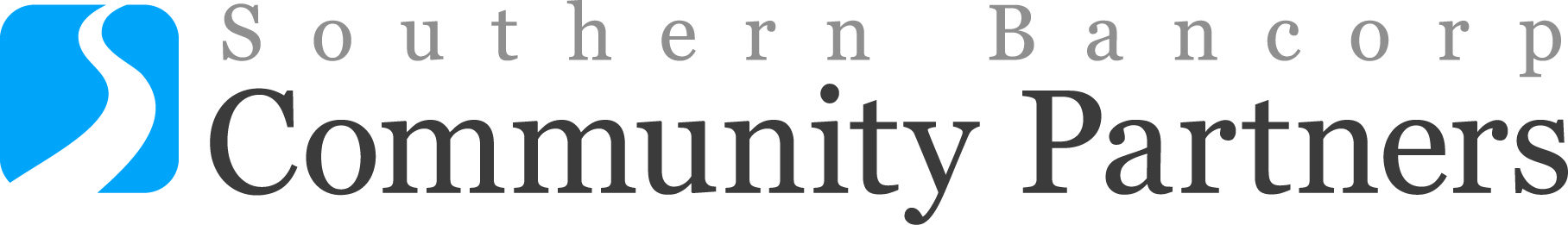 Know Your Credit Report
Credit Report Information
5. Negative information
Collection accounts
Including: medical, utilities etc.
Delinquent student loan payments
Late child support payments
Repossession
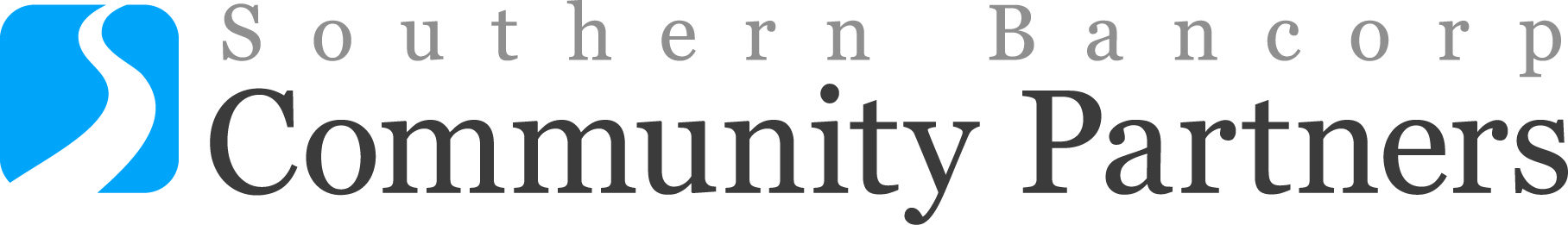 Know Your Credit Report
Sample Experian Report
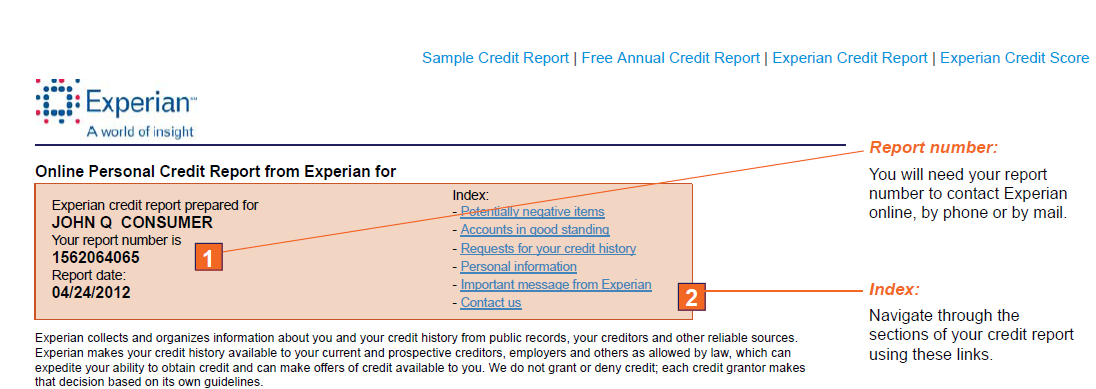 [Speaker Notes: Report Number:  
This is unique # for each report pulled
Indexes:  one can click on any of the indexes, and it will take you directly to what you want to see instead of the scrolling up and down the entire report]
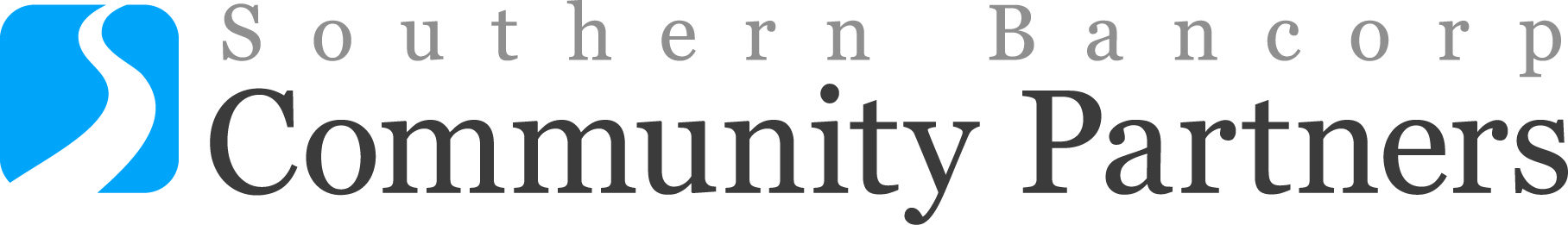 Know Your Credit Report
Trade Lines
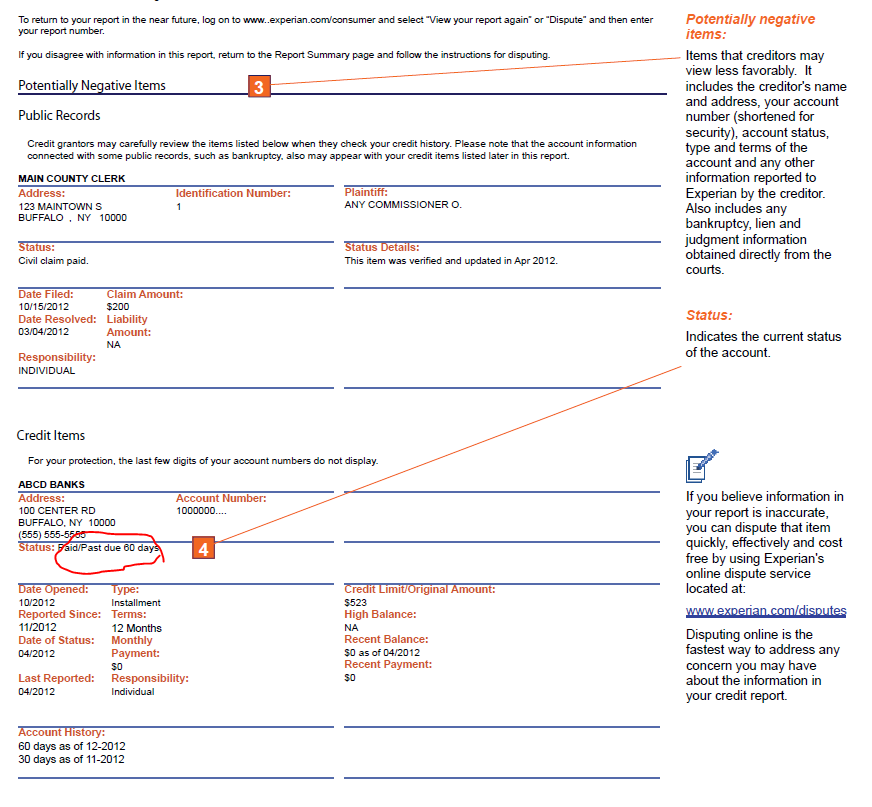 [Speaker Notes: Potentially negative items, are those are late payments and past dues, collections etc.]
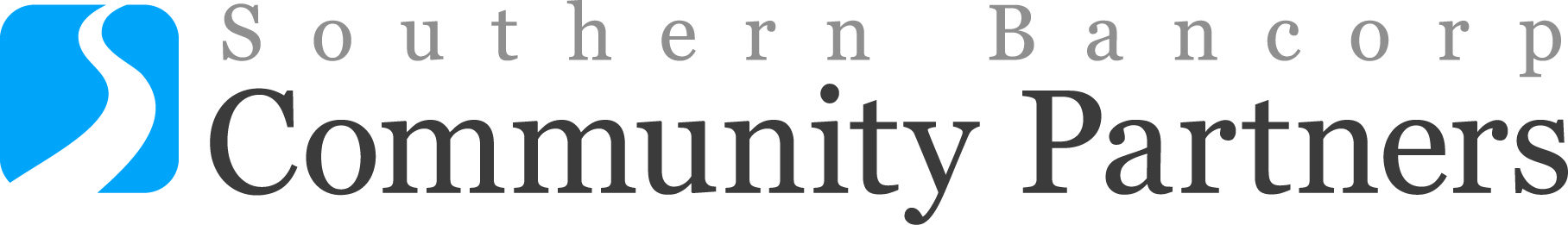 Know Your Credit Report
Trade Lines
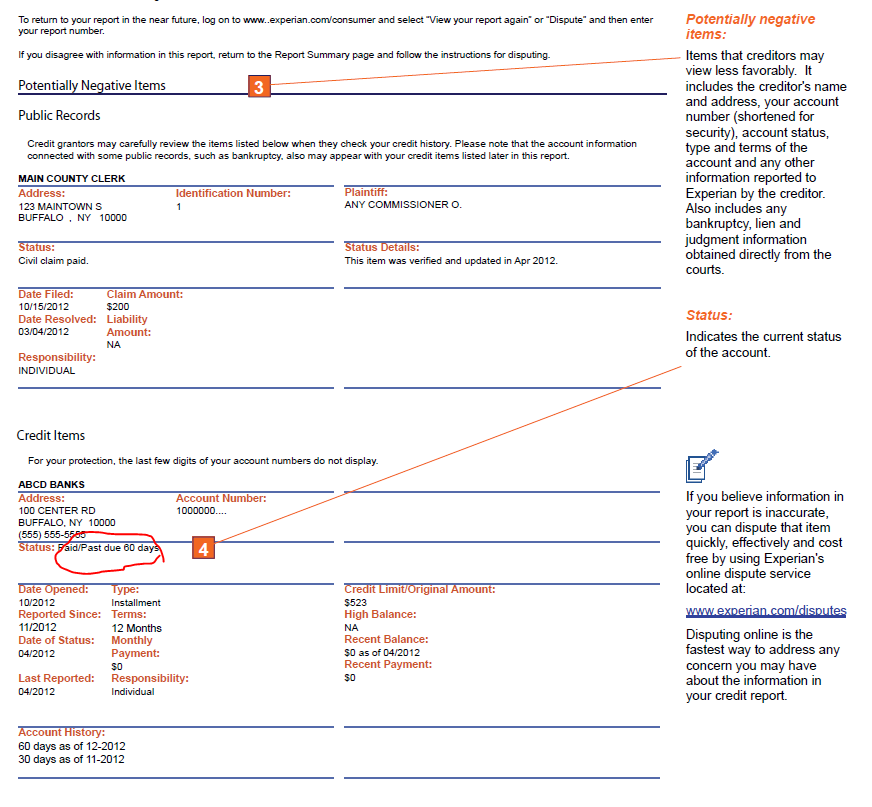 [Speaker Notes: Potentially negative items, are those are late payments and past dues, collections etc.]
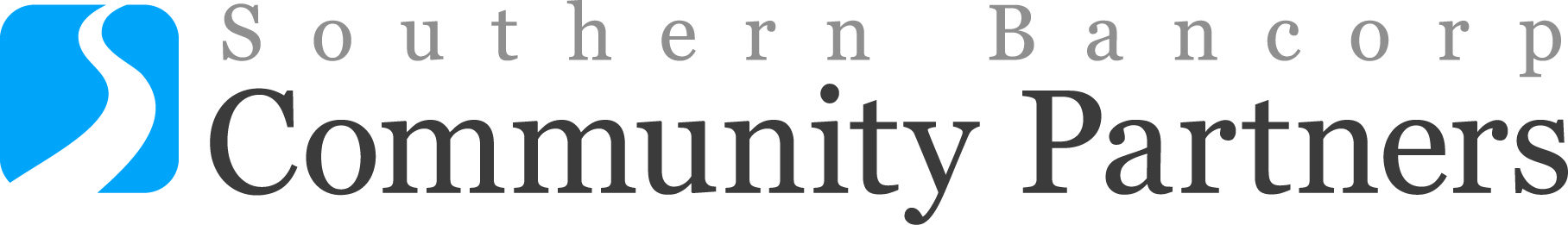 Know Your Credit Report
Negative Accounts
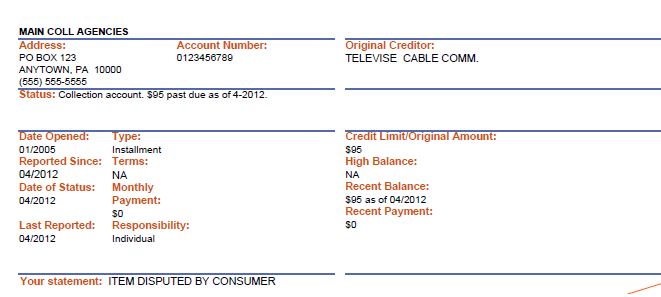 [Speaker Notes: Potentially negative items, are those are late payments and past dues, collections etc.]
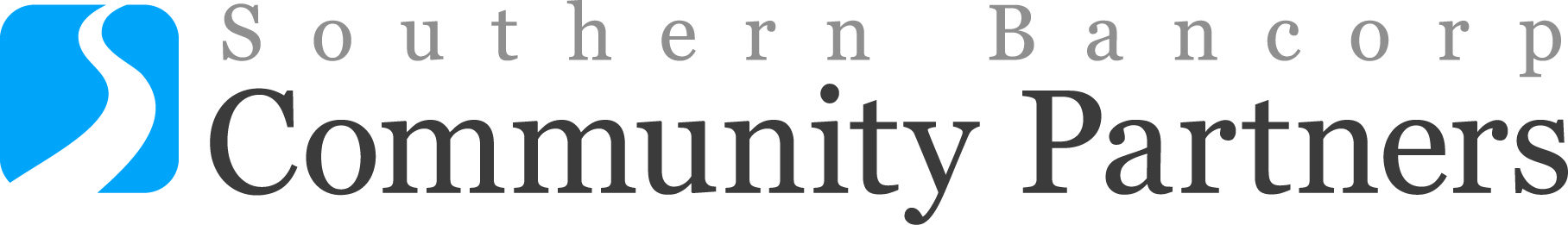 Know Your Credit Report
Good Standing Accounts
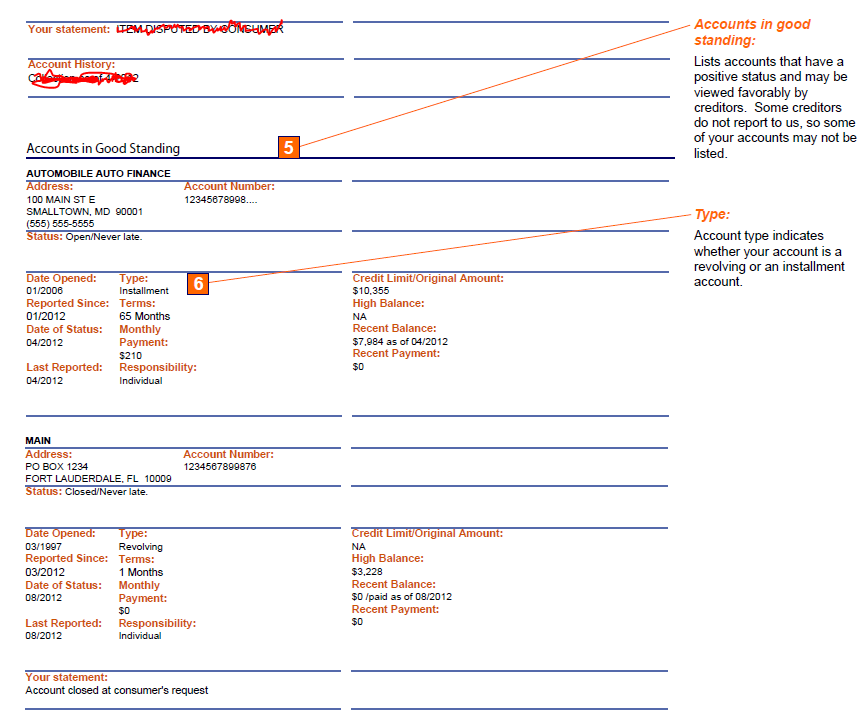 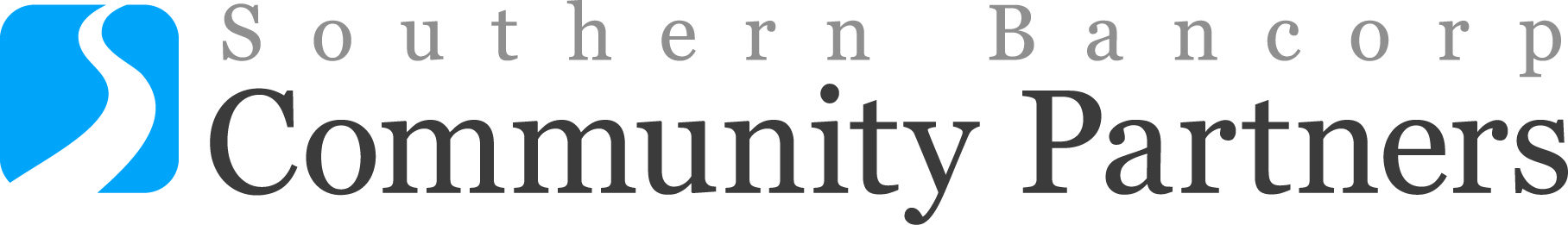 Know Your Credit Report
Inquiries
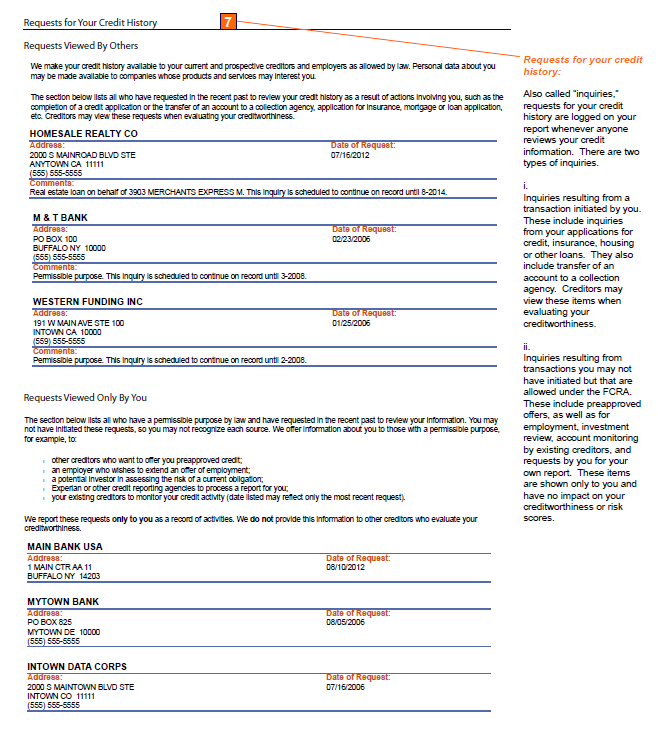 [Speaker Notes: A list of everyone who has requested the credit report. 
“Hard inquiries” are the result of your application for credit and are shared with your lenders when you apply for new services.]
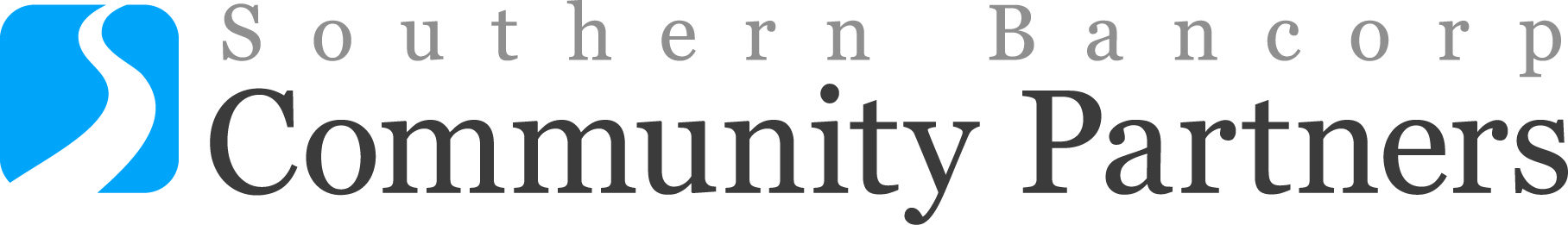 Know Your Credit Report
Inquiries
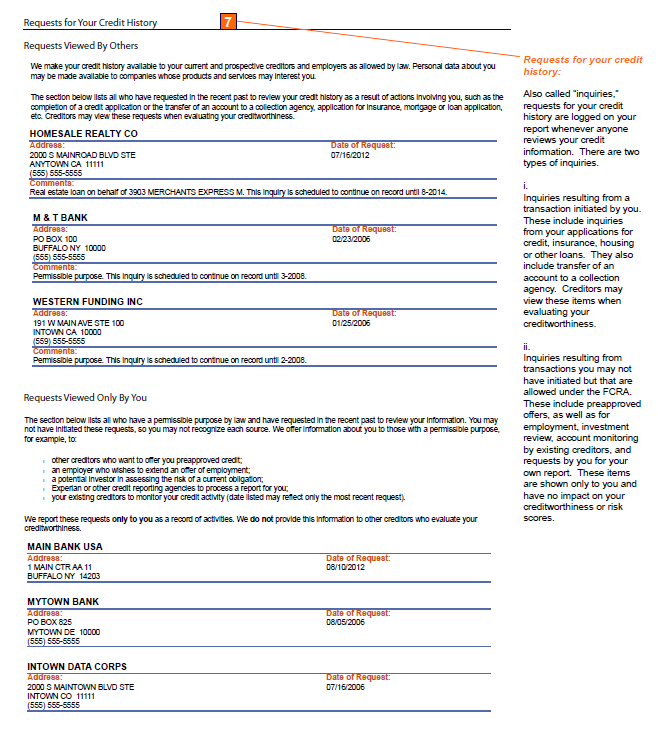 [Speaker Notes: “Soft inquiries” show only in the personal credit report and include requests for preapproved credit offers, insurance, employment, account review by current lenders and the individual’s requests to order your own report.]
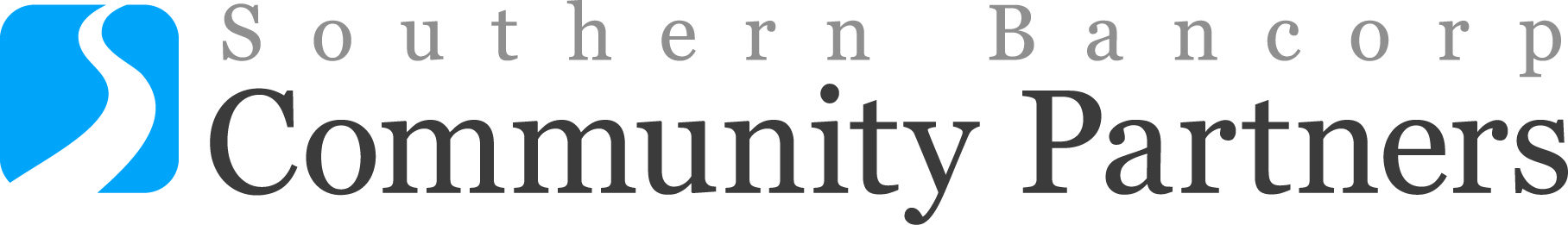 Know Your Credit Report
Personal Information
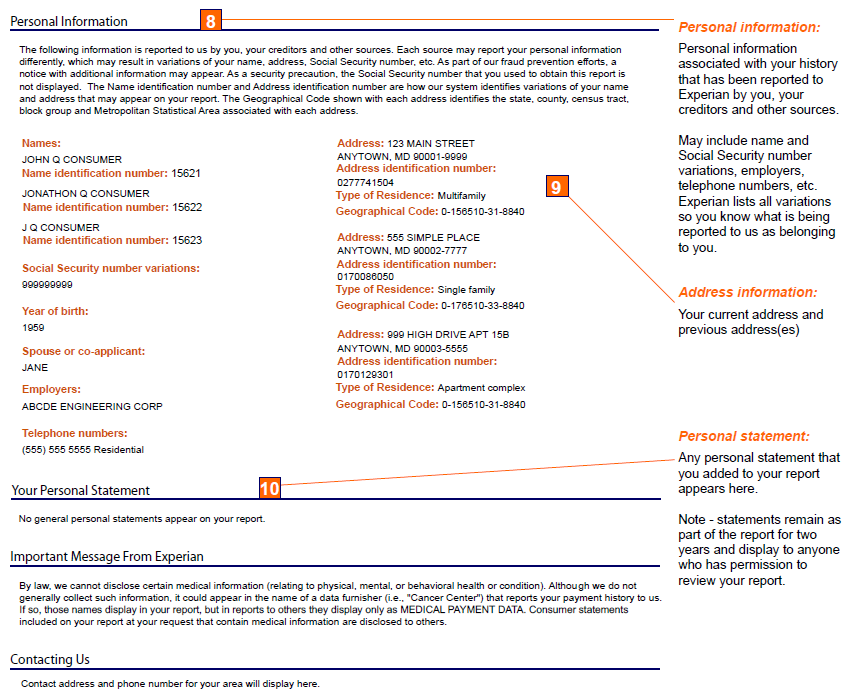 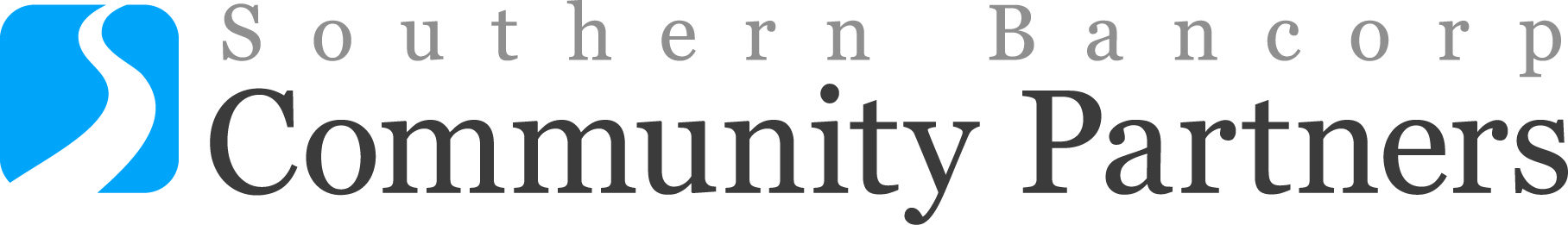 Know Your Credit Report
Personal Information
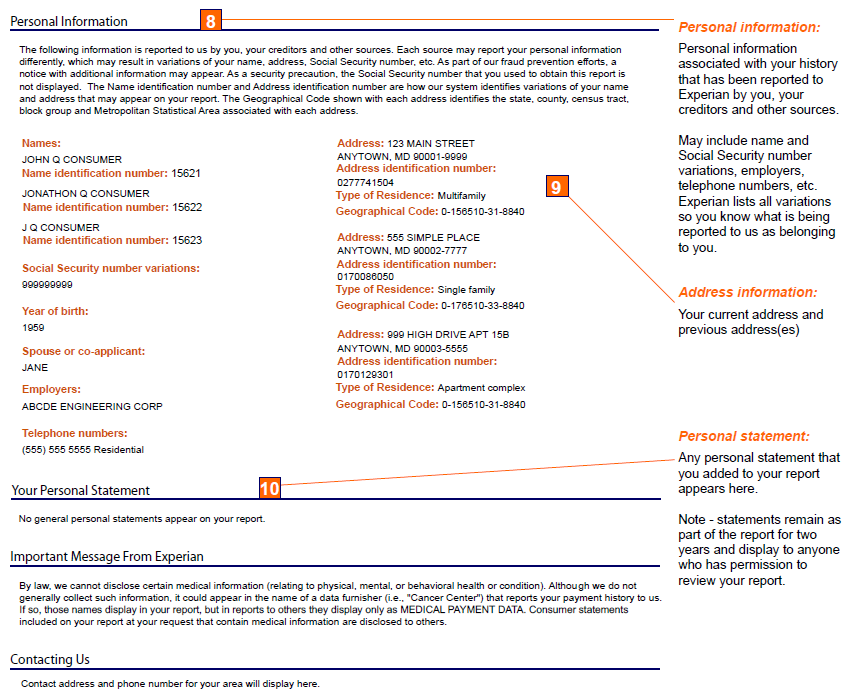 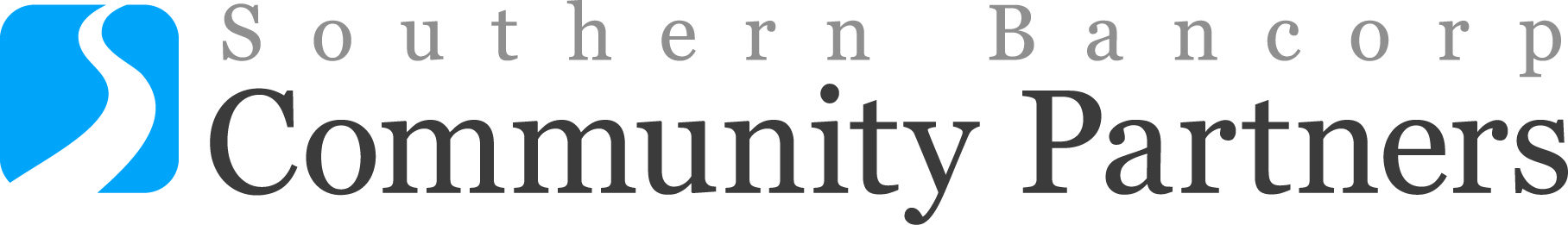 Know Your Credit Report
Sample Transunion Report
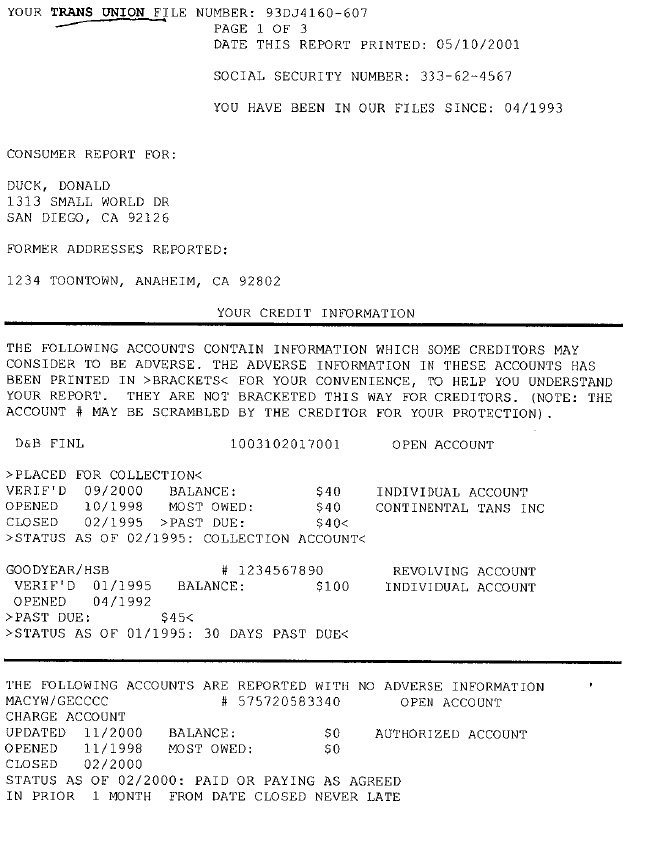 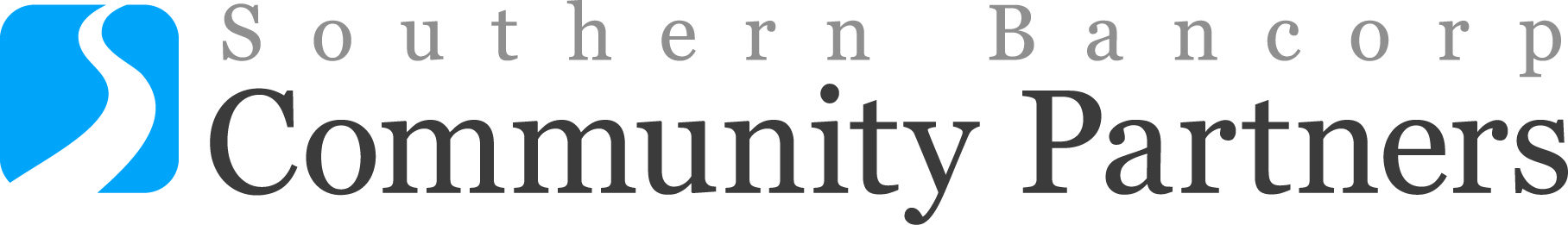 Know Your Credit Report
Sample Transunion Report
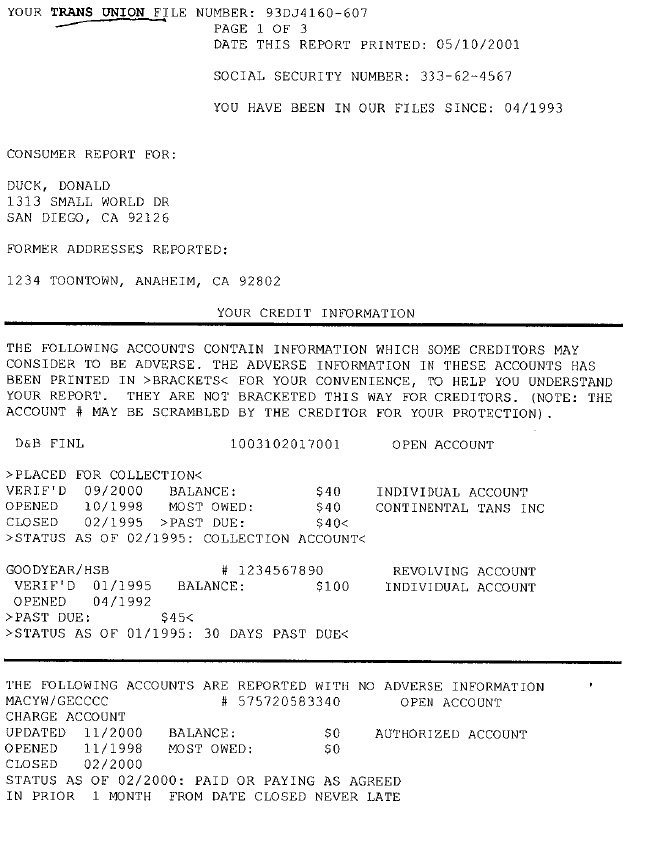 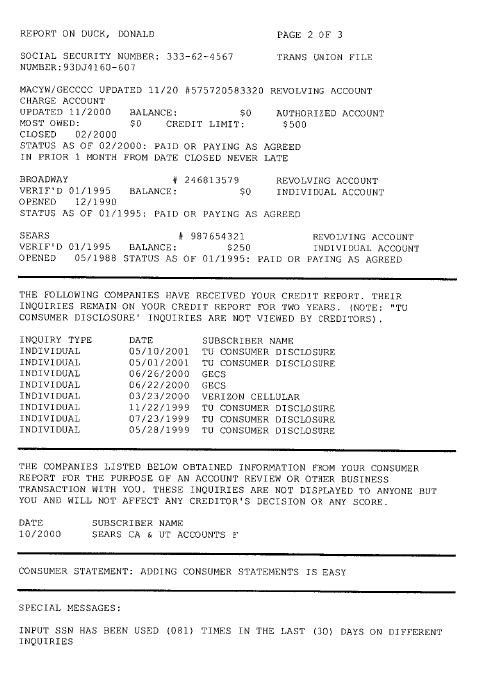 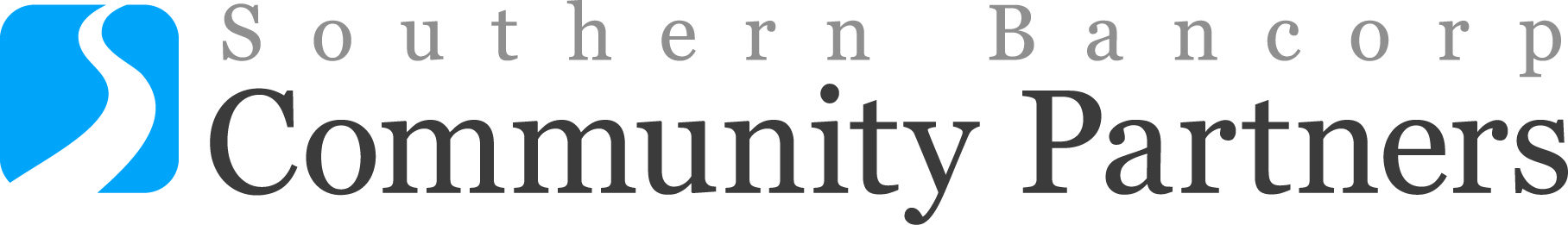 Know Your Credit Report
Sample Transunion Report
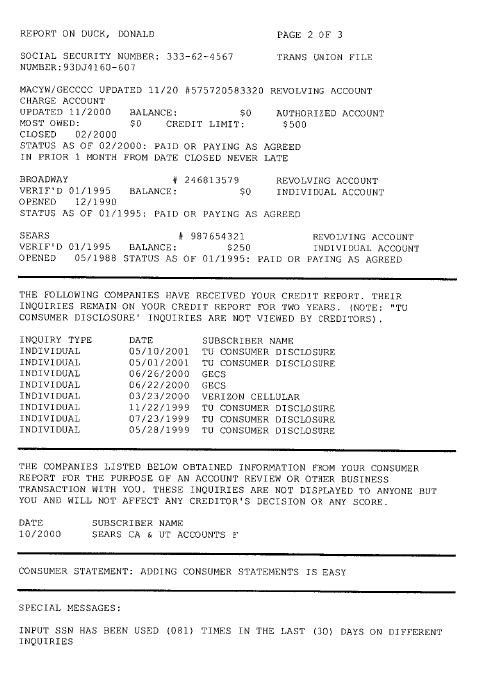 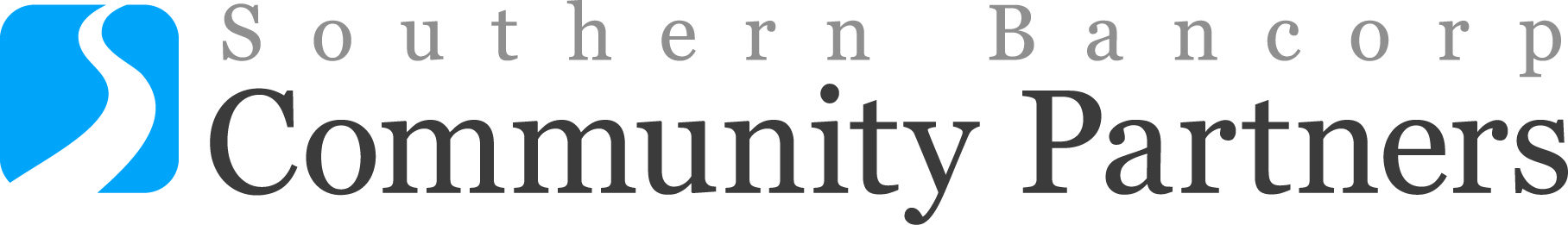 Know Your Credit Report
Sample Transunion Report
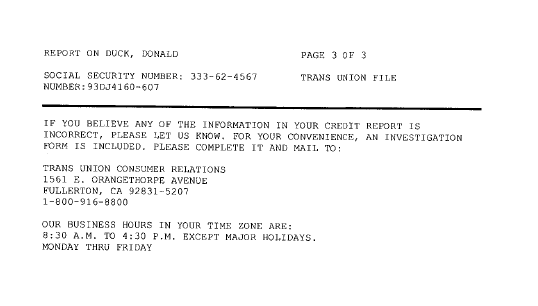 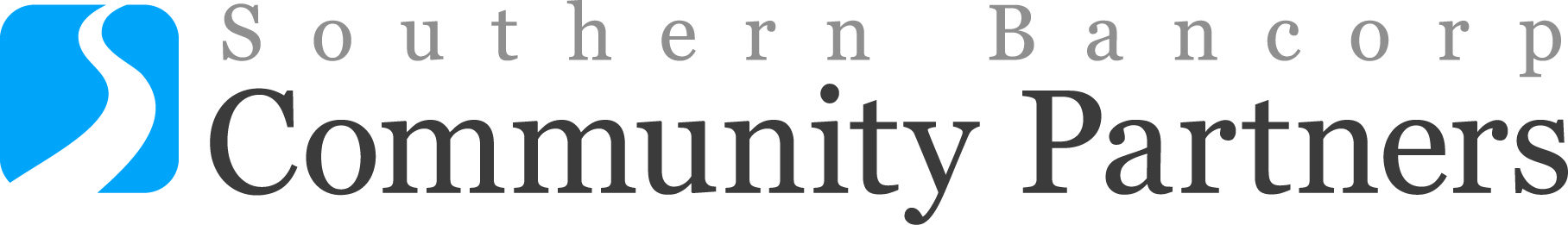 Know Your Credit Report
Sample Equifax Report
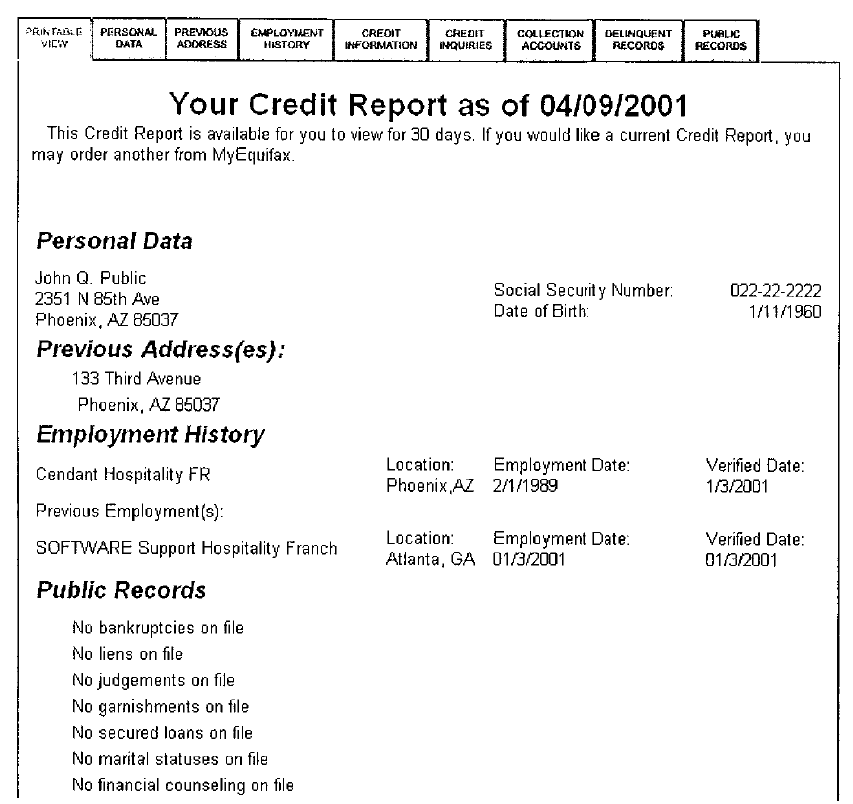 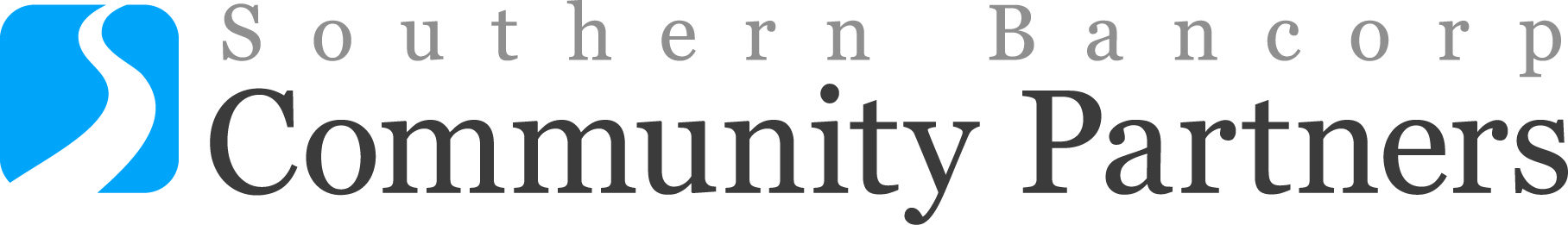 Know Your Credit Report
Sample Equifax Report
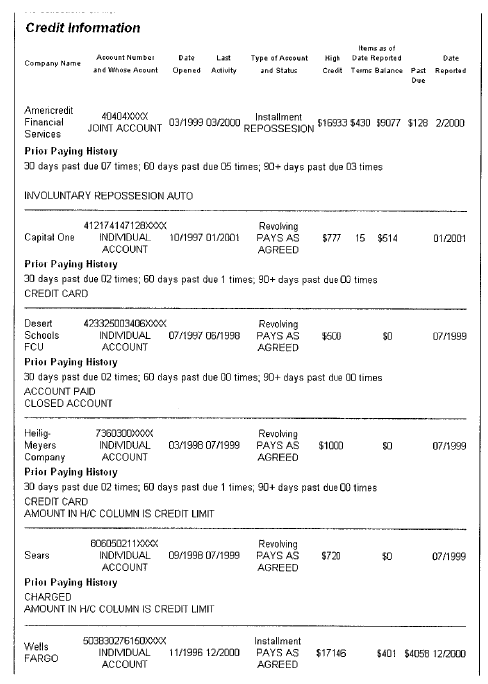 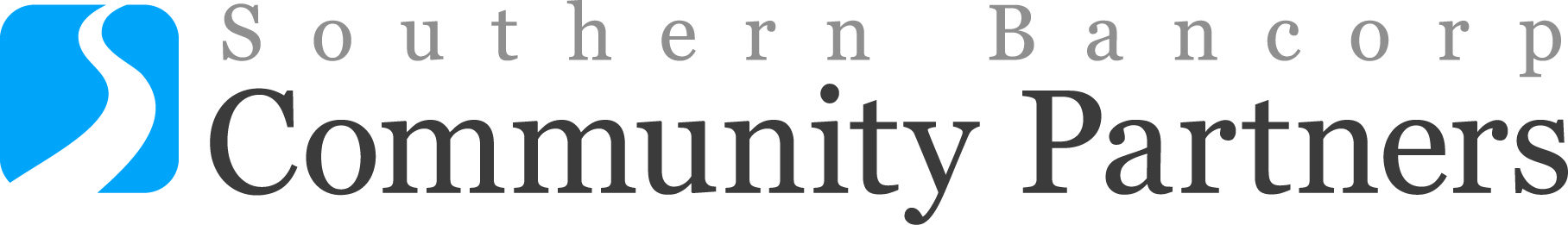 Know Your Credit Report
Sample Equifax Report
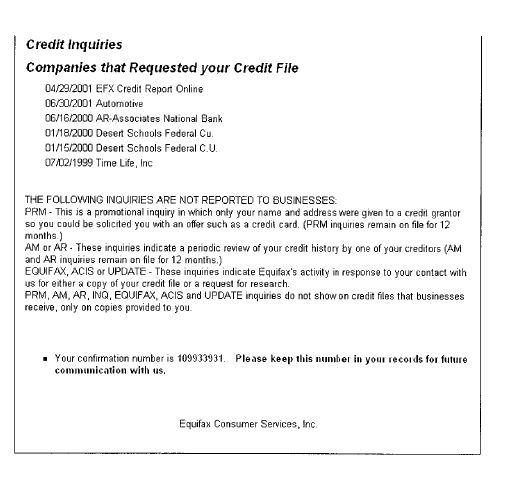 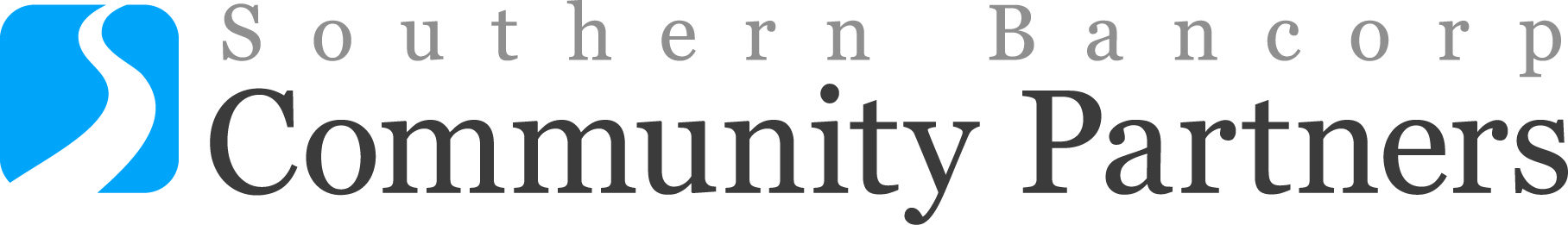 Know Your Credit Report
Credit Information Release
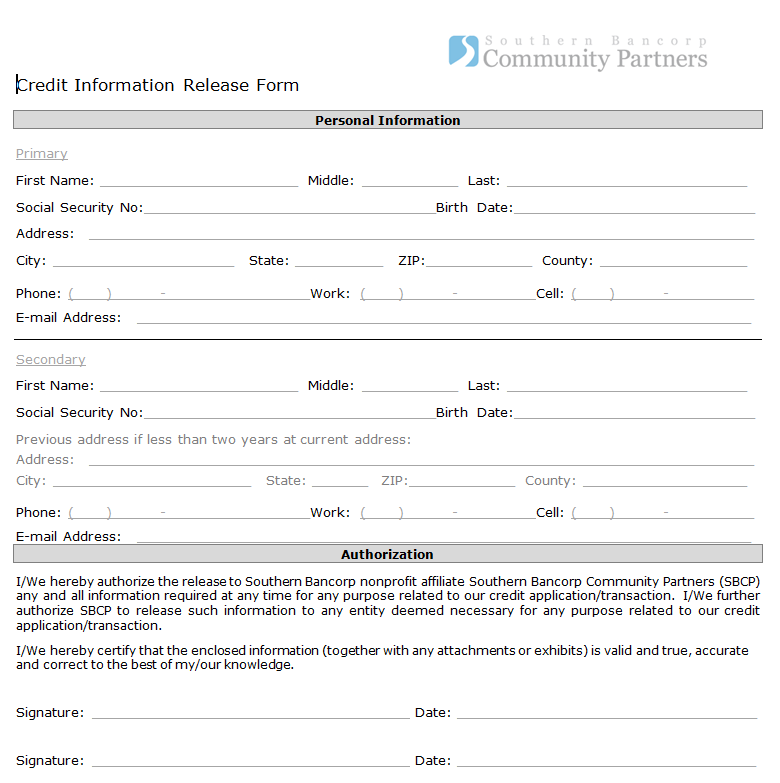 [Speaker Notes: If using annualcreditreport.com customer has to be present because they will have to answer questions on certain personal information.]
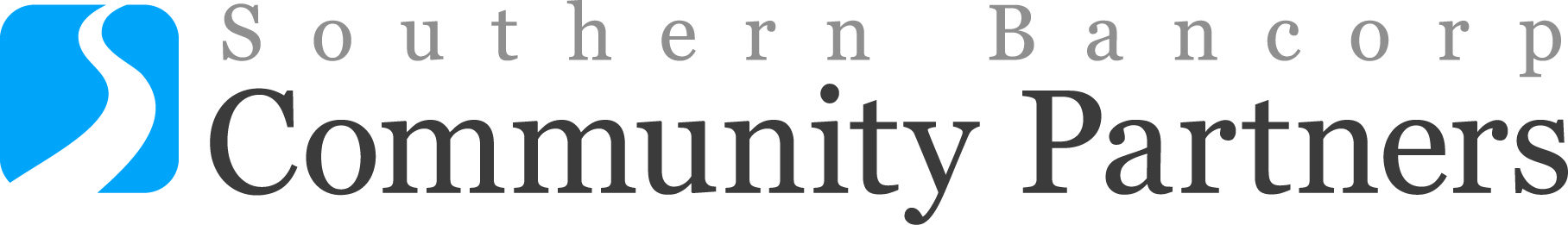 Know Your Credit Report
Sample Kroll Factual Data
PERSONAL IDENTIFICATION:
Last Name: Consumer  First Name:  John     Middle: P.      Suffix      Age:  33   Social Security : 022-22-2222
RESIDENCE INFORMATION
Present	
3505 Lone Pine 	      Starkville		      MS	 39759     Telephone: 662-444-4444

PUBLIC RECORDS
 Tax Lien	BU/BX/BQ       State Tax Lien        Docket # 880H62          1,876                   Status: Filed                                                         
  
Court Type: Jasper County        Filed: 10/13/2014	                Status Date:  10/14

INQUIRY INFORMATION
08/14/2015  Good Faith Fund (BU1)(BQ1)(BX1)

Database Residence Information
875 South State Street	 Clarksdale	        MS 	388614	04/11	08/15
610 Main Street		 Arkadelphia	        AR 	71923	12/01	03/11

Employer/Position/Dates of employment
Southern Bancorp		Bank Teller		10/11 to 08/15

OFAC Compliance
AKA-  John P. Consumer, John Percy Consumer, J. Percy Consumer

Credit Score Information
489     Experian	FICO	444-44-444		John P. Consumer
38- Serious delinquency and public record or collection
13- Time since delinquency is too recent or unknown
18- Number of accounts with delinquency
10- Ratio of balance to limit on bank revolving or other revolving accounts is too high
[Speaker Notes: The credit score is the numerical value in the left hand corner along with the bureau that score was taken from.
The type of score obtained. (If paying for a score the FICO is the most commonly used score in loan making decisions)
Client social security number and the client’s name identifying the consumer the report belongs to.
Next, the numerical reason codes with an explanation of why their score is where it is and how it is scored based on numerical values assigned to financial transactions as they occur when added to the formula used to compute the score.
Most are self explanatory but if you are not sure call Vida or myself for clarity.
The credit history will contain the account holder’s name and account number, date the account was opened, date the account was last reported to the bureau, the highest account balance reported, length of review(how far back did they review account for reporting), number of late payments and dates, account amount past due, payment of account, and balance if any.
Last active- any payments made etc, high limit of credit extended, type of account (auto, installment, student loan etc.)
Total  amount of credit available, total high balance, total amount pastdue, total payments, and total balance owed.
Creditor Contact Information
Name and address of each bureau’s Consumer Relations Department 
How many of you have spotted an error on this report? 

The credit score is the numerical value in the left hand corner along with the bureau that score was taken from.
The type of score obtained. (If paying for a score the FICO is the most commonly used score in loan making decisions)
Client social security number and the client’s name identifying the consumer the report belongs to.
Next, the numerical reason codes with an explanation of why their score is where it is and how it is scored based on numerical values assigned to financial transactions as they occur when added to the formula used to compute the score.
Most are self explanatory but if you are not sure call Vida or myself for clarity.
The credit history will contain the account holder’s name and account number, date the account was opened, date the account was last reported to the bureau, the highest account balance reported, length of review(how far back did they review account for reporting), number of late payments and dates, account amount past due, payment of account, and balance if any.
Last active- any payments made etc, high limit of credit extended, type of account (auto, installment, student loan etc.)
Total  amount of credit available, total high balance, total amount pastdue, total payments, and total balance owed.
Creditor Contact Information
Name and address of each bureau’s Consumer Relations Department 
How many of you have spotted an error on this report?]
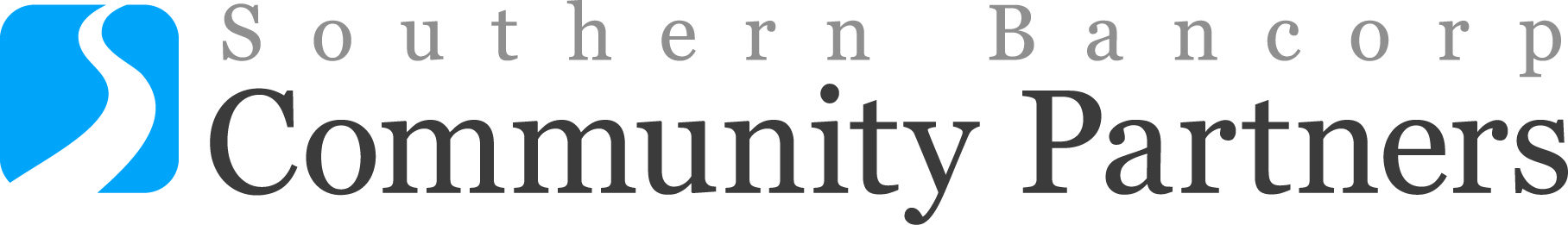 Know Your Credit Report
Sample Kroll Factual Data
Equifax		FICO	444-44-4444	John P. Consumer38- Serious Delinquency, and derogatory public record or collection filed18- Number of accounts with delinquency13- Time since is too recent or unknown10- Proportion of balances to credit limits is too high
Transunion	FICO	444-44-4444	John P. Consumer038- Serious delinquency and public record or collection filed013- Time since delinquency is too recent or unknown 018- Number of accounts with delinquency010- Proportion of balances to credit limits is too high on bank revolving or other revolving accounts
CREDIT HISTORY
Account Name   Opened       Reported    High Balance     Reviewed    30  60   90   Past due   Payment  BalanceSears	09/07          07/15             8,347             18 months      1     1    1     12,126  Profit/Loss            5,202 90857643          Last Active    Bureau	    High Limit         Type of  Account	03/10        	BU/BQ/BX     ------	           Auto
Totals 	High Credit      High Balance		       	        Past due    Payment            Balance 
8,347                  5,202			         Creditor Information
Capitol One Bank USA N    (800)955-707015000 Capital  One Drive, Richmond, VA 23238
Name, Address and Telephone number of each bureau’s Consumer Relations Department for disputes
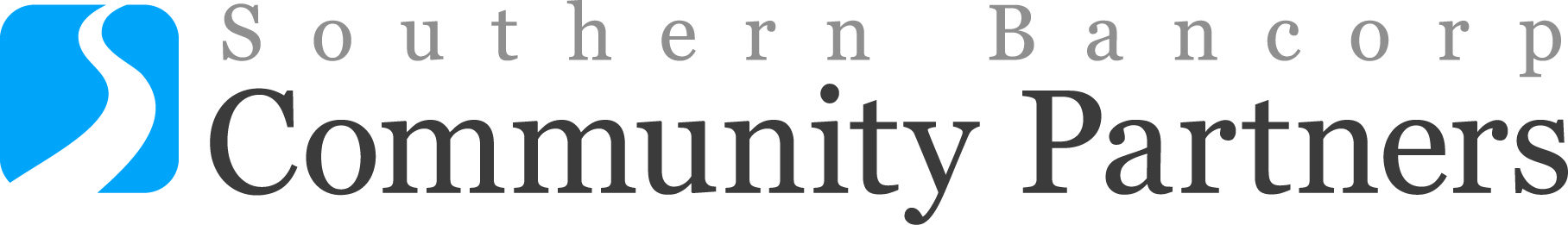 Know Your Credit Report
Determining Credit Scores
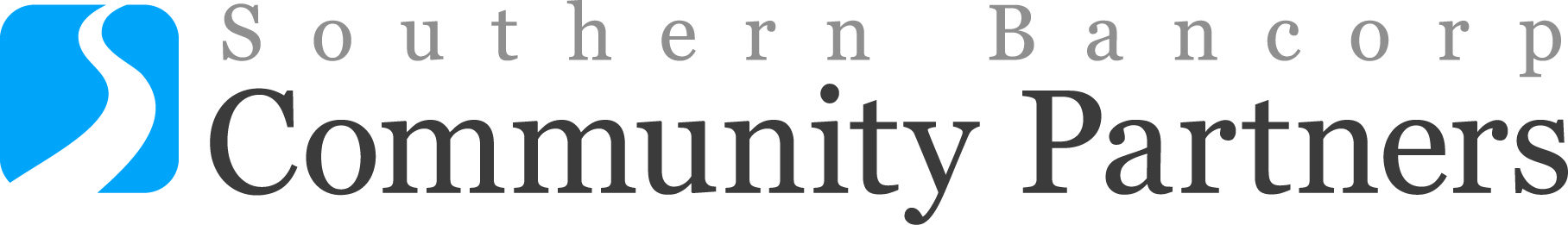 Know Your Credit Report
Getting Good Credit
Only apply for credit if it is really needed
Get the right kind of credit
Watch the spending and debt ratio
Do not spend more than 30% of available credit
[Speaker Notes: installment credit. Any loan, including mortgages and car loans, in which the total debt is divided into amounts that must be repaid regularly with interest over a specific length of time is 
open-ended credit (also called revolving credit) a kind of loan which includes credit cards and some home equity loans. Open-ended credit allows borrowers to draw on a certain line of credit when needed as long as they make regular payments on the outstanding balance.
Non-installment credit includes monthly charge cards like American Express.
The more debt one has in relation to income or available credit lines, the more the person will be viewed by lenders as a higher risk borrower. 

For example, all of your monthly obligations (rent/mortgage, car payments, school loans, credit card payments, etc.) should be less than or equal to 33 to 36 percent of your monthly gross income.]
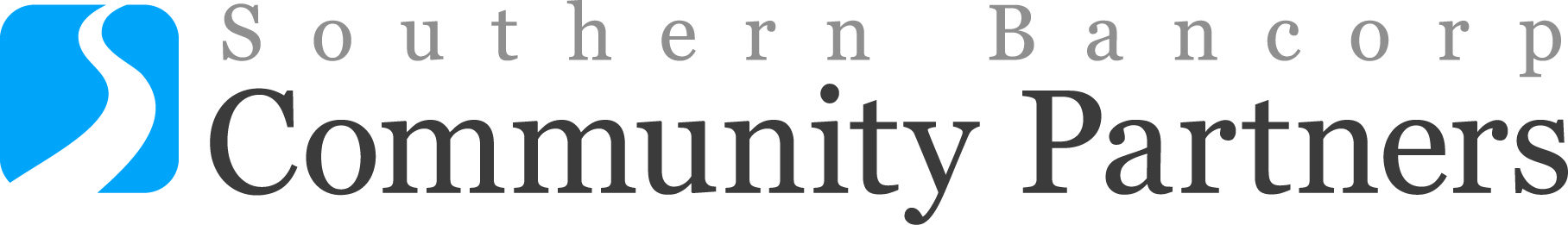 Know Your Credit Report
Getting Good Credit
Pay all bills on time
Enroll in a credit builder product
Look for ways to cut expenses
Dispute/correct errors on your report
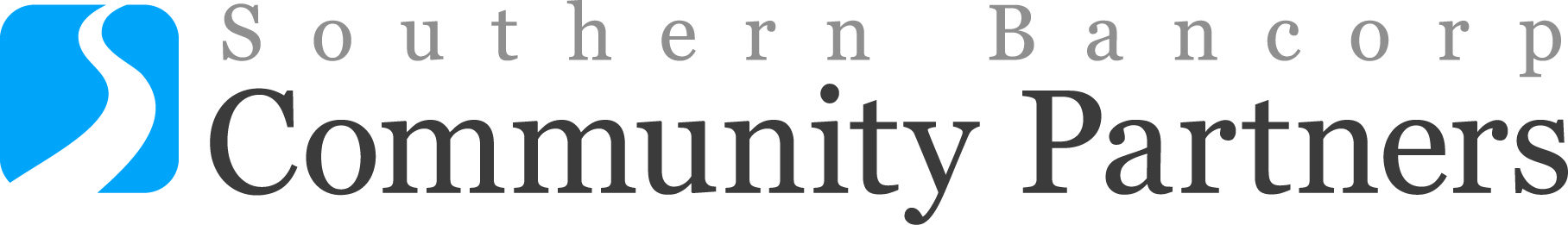 Know Your Credit Report
Disputes
Disputes can be handled in different ways:
Calling the creditor identified in the credit report.
Calling the credit bureau that is reporting the information.
Sending a letter to the credit bureau, clearly stating the reason for the dispute.
[Speaker Notes: The next step after reviewing a credit report is to determine (with the customer) what to do about information in the credit report.  If there are errors in the credit report, staff can assist customer in correcting those errors by disputing those errors.  Disputes, can be handle in different ways
Calling the creditor identified in the credit report
Calling the credit bureau reporting the information – customer can call credit bureau if phone # is not available on the creditor.  Credit Bureau, in most cases, will be able to provide creditor information.
Sending a letter to the credit bureau, clearly stating the reason for the dispute

Provide customers with:
Dispute letters (whichever is applicable)
Deletions
proposal to settle
corrections to credit report
consumer statement
debt validation
Credit report review form

Notes:  Some information might be negative but not inaccurate.  Make sure the customer understands that just because the information is negative, does not mean it is inaccurate.]
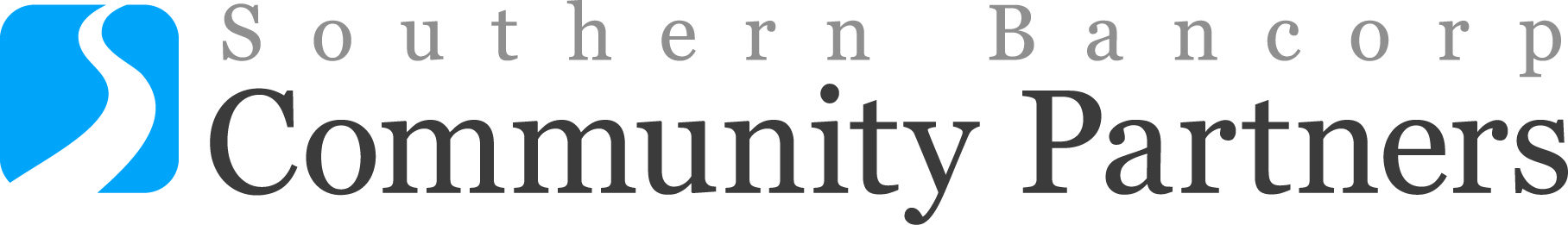 Know Your Credit Report
Frequently Asked Questions
Will pulling my credit affect my score?
How will paying on time help me build good credit history?
I have no credit, what information can be used to establish a credit?
Will paying a collection account immediately improve my credit score?
[Speaker Notes: The next step after reviewing a credit report is to determine (with the customer) what to do about information in the credit report.  If there are errors in the credit report, staff can assist customer in correcting those errors by disputing those errors.  Disputes, can be handle in different ways
Calling the creditor identified in the credit report
Calling the credit bureau reporting the information – customer can call credit bureau if phone # is not available on the creditor.  Credit Bureau, in most cases, will be able to provide creditor information.
Sending a letter to the credit bureau, clearly stating the reason for the dispute

Provide customers with:
Dispute letters (whichever is applicable)
Deletions
proposal to settle
corrections to credit report
consumer statement
debt validation
Credit report review form

Notes:  Some information might be negative but not inaccurate.  Make sure the customer understands that just because the information is negative, does not mean it is inaccurate.]
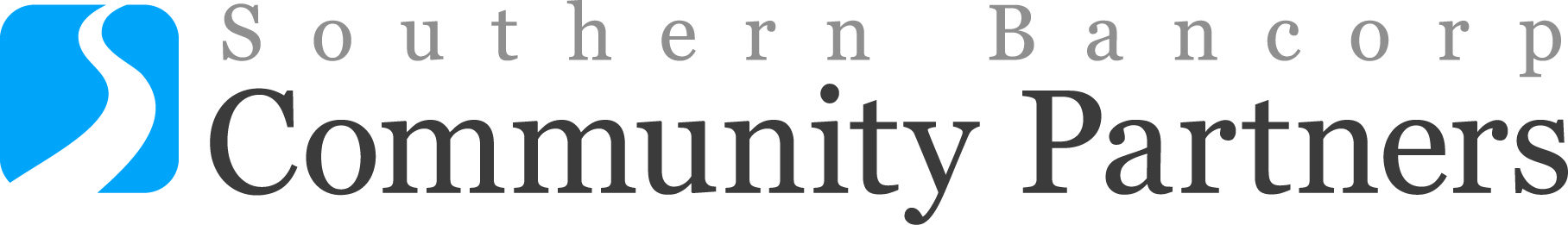 Know Your Credit Report
Frequently Asked Questions
What is the ideal number of credit cards to carry?
When debt collectors contact individuals about an old debt, does it have to be paid?
How many points does an inquiry take off an individual’s credit score? 
Can collection agencies call the neighbors?
[Speaker Notes: Shopping for a mortgage or an auto loan may cause multiple lenders to request  an individual’s credit report.  To compensate for this, the score ignores all mortgage and auto inquiries made in the 30 days prior to scoring.  After 30 days, multiple inquiries relating to a mortgage or auto loan application in a typical shopping period are treated as one inquiry.  That means that the  credit score is not harmed by shopping around for the best car or home loan.]
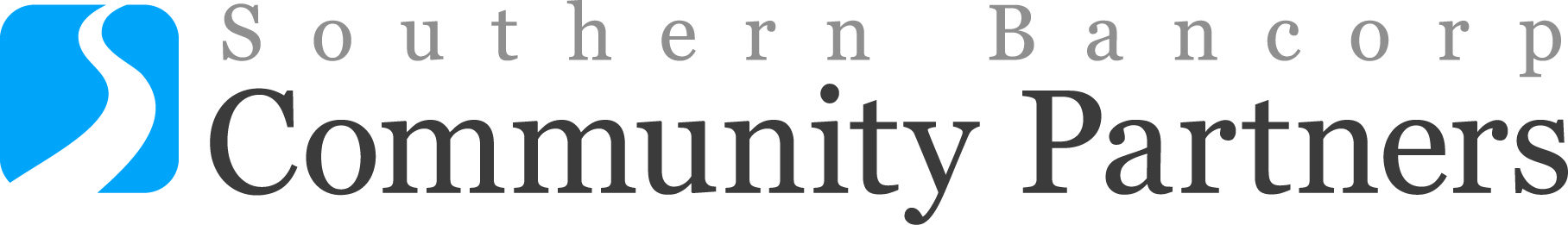 Know Your Credit Report
Credit Myths
Credit reporting companies decide whether an application should be approved or declined.
Paying a collection account will reset the 7 year deletion period. 
Negative accurate items can and should be disputed.
Credit cards are bad for you.
Credit bureaus are responsible for bad credit.
[Speaker Notes: Shopping for a mortgage or an auto loan may cause multiple lenders to request  an individual’s credit report.  To compensate for this, the score ignores all mortgage and auto inquiries made in the 30 days prior to scoring.  After 30 days, multiple inquiries relating to a mortgage or auto loan application in a typical shopping period are treated as one inquiry.  That means that the  credit score is not harmed by shopping around for the best car or home loan.]
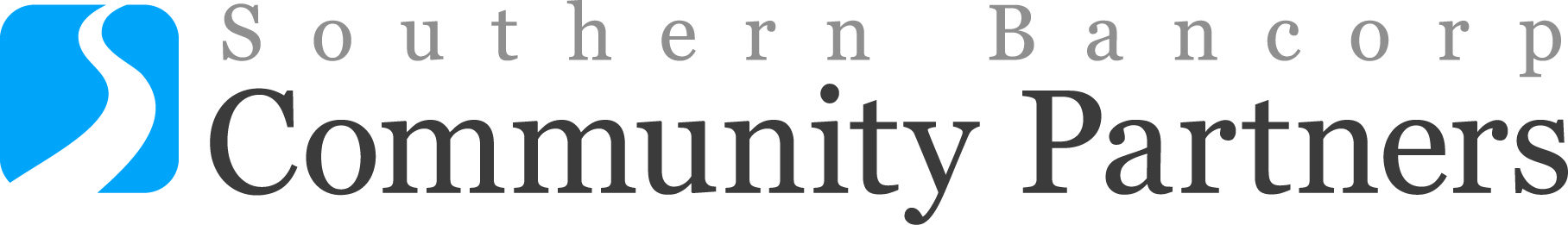 Know Your Credit Report
Questions?
[Speaker Notes: Shopping for a mortgage or an auto loan may cause multiple lenders to request  an individual’s credit report.  To compensate for this, the score ignores all mortgage and auto inquiries made in the 30 days prior to scoring.  After 30 days, multiple inquiries relating to a mortgage or auto loan application in a typical shopping period are treated as one inquiry.  That means that the  credit score is not harmed by shopping around for the best car or home loan.]
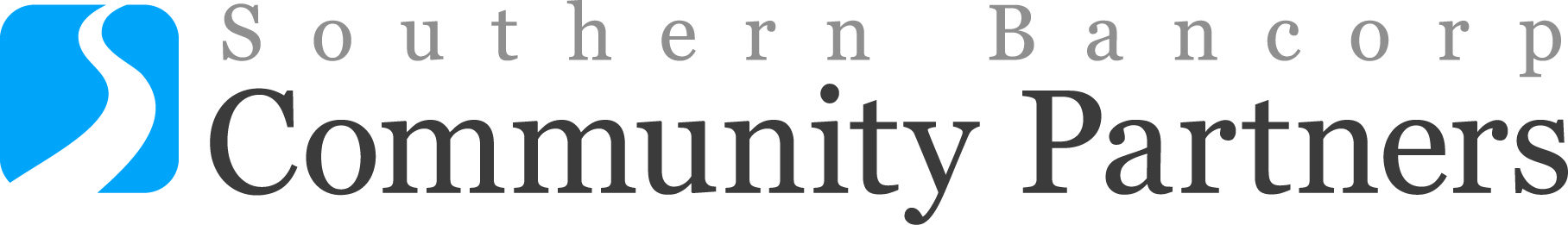 Know Your Credit Report
Additional Resources
www.annualcreditreport.com
www.experian.com/credit_report_basics/pdf/samplecreditreport.pdf
Equifax: 1-800-685-1111 or www.equifax.com 
Experian: 1-888-EXPERIAN (397-3742) or www.experian.com 
TransUnion: 1-800-916-8800 or www.transunion.com 
You can print a copy of the Annual Credit Report Request Form from www.annualcreditreport.com or www.ftc.gov/credit
Call toll-free: 1-877-322-8228 
Complete the Annual Credit Report Request Form and mail it to: 
	Annual Credit Report Request Service 	P. O. Box 105281 	Atlanta, GA 30348-5281
[Speaker Notes: Shopping for a mortgage or an auto loan may cause multiple lenders to request  an individual’s credit report.  To compensate for this, the score ignores all mortgage and auto inquiries made in the 30 days prior to scoring.  After 30 days, multiple inquiries relating to a mortgage or auto loan application in a typical shopping period are treated as one inquiry.  That means that the  credit score is not harmed by shopping around for the best car or home loan.]